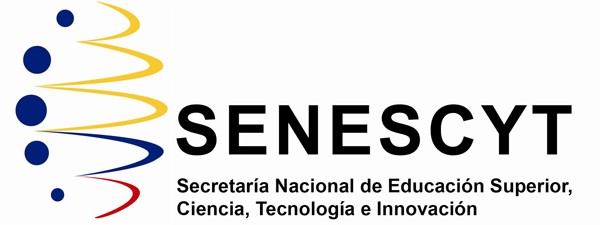 Caracterización de la variabilidad genética de aguacate de los valles interandinos del Ecuador.
Liz Alejandra Ponce Morales
Directora: M.Sc. Mónica Jadán
Codirector: Ing.-Mat. Pedro Romero
Antecedentes
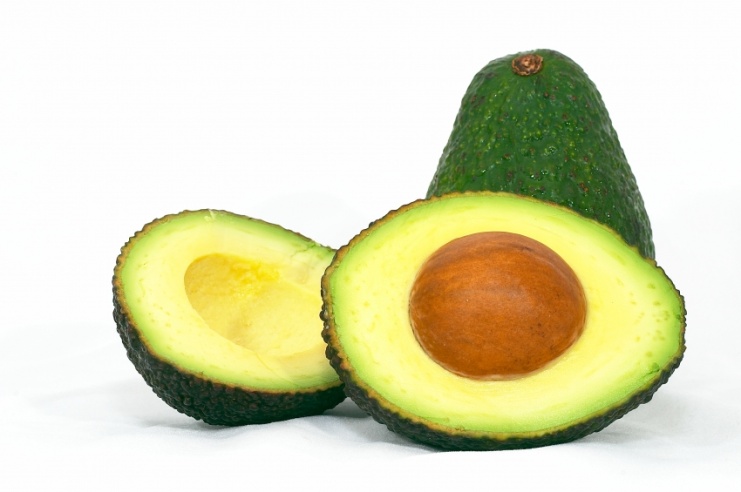 El aguacate (Persea americana Mill.)
Alto valor nutritivo
Creciente preocupación por la conservación de la diversidad biológica y la sustentabilidad agrícola.
Marcadores moleculares, microsatélites, utilizados para caracterizar la variabilidad genética de aguacate, han demostrado una fácil detección y una alta reproducibilidad.
En las últimas décadas se ha provocado una erosión genética .
[Speaker Notes: Valor nutritivo: antioxidantes, aceites esenciales, aporte vitamínico
Marcadores moleculares: para acelerar los procesos de mejoramiento, mayor certeza de que las características con las que se trabaja son de origen genético mas no ambiental.]
Antecedentes
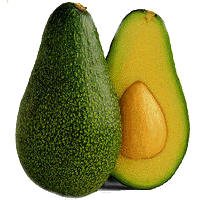 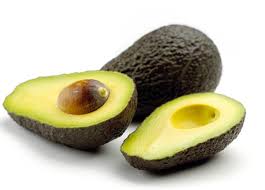 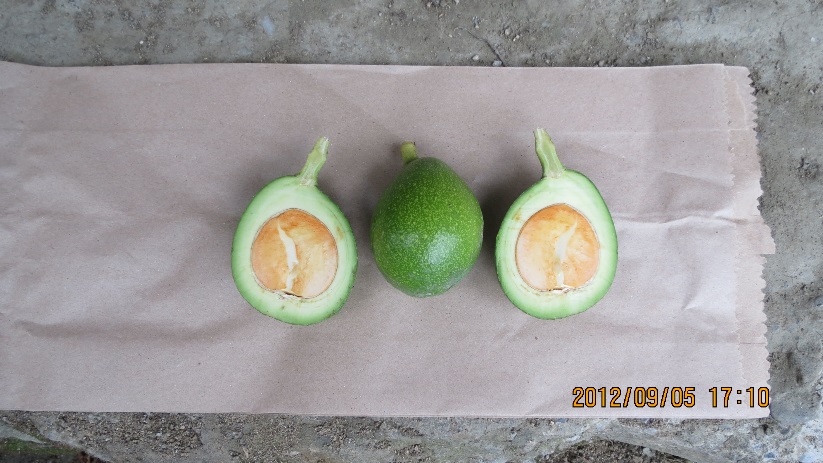 Nacional
Fuerte
Hass
Marcadores moleculares, microsatélites, utilizados para caracterizar la variabilidad genética de aguacate, han demostrado una fácil detección y una alta reproducibilidad.
En las últimas décadas se ha provocado una erosión genética .
[Speaker Notes: Valor nutritivo: antioxidantes, aceites esenciales, aporte vitamínico
Marcadores moleculares: para acelerar los procesos de mejoramiento, mayor certeza de que las características con las que se trabaja son de origen genético mas no ambiental.]
Justificación
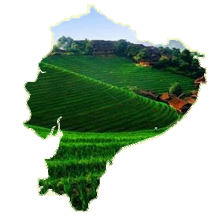 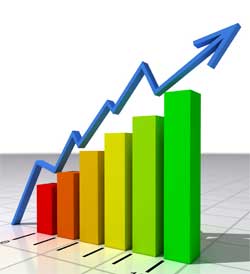 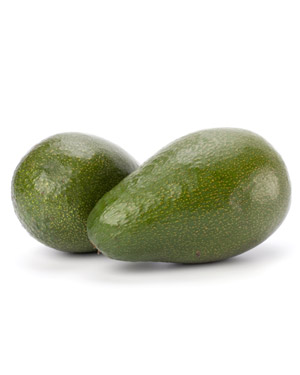 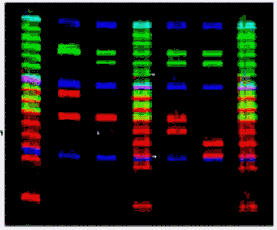 Identificación de duplicados
Recuperar la variabilidad de los valles interandinos, para su conservación y uso.
Colección de trabajo núcleo
[Speaker Notes: Debido cultivo del aguacate es económicamente rentable y representa óptimas perspectivas de desarrollo agronómico para el país, la finalidad de este proyecto es determinar la variabilidad genética del aguacate, con el uso de microsatélites. 
Gran impulso para el uso de herramientas moleculares en futuras investigaciones así como perspectivas para el mejoramiento de este frutal.
La clasificación y conservación del germoplasma vegetal debe verse como una actividad que permite preservar este patrimonio nacional de biodiversidad, conservando los genotipos de plantas silvestres que actualmente son amenazadas al ser sustituidas por variedades mejoradas]
Razas
Raza mexicana
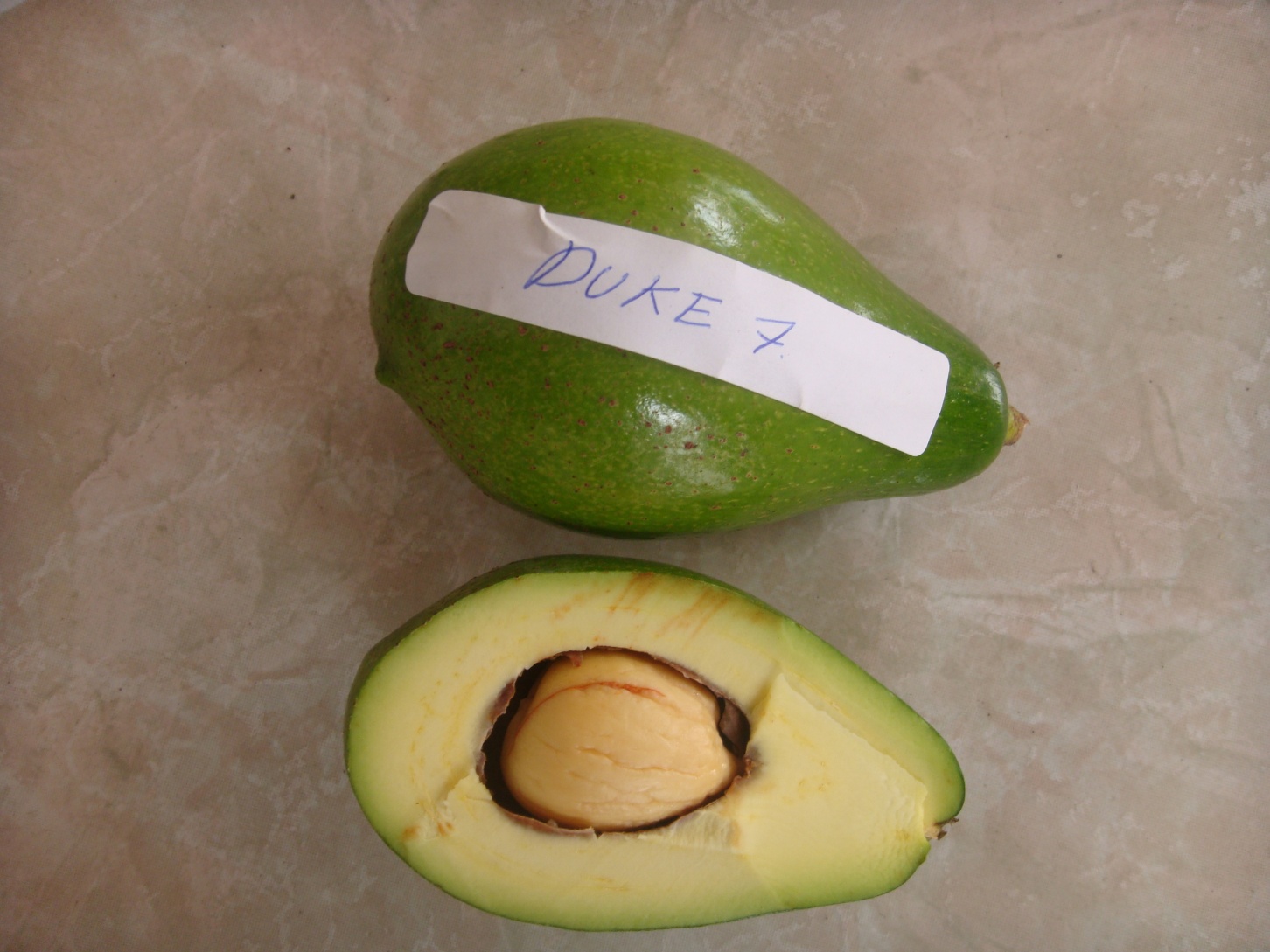 Raza guatemalteca
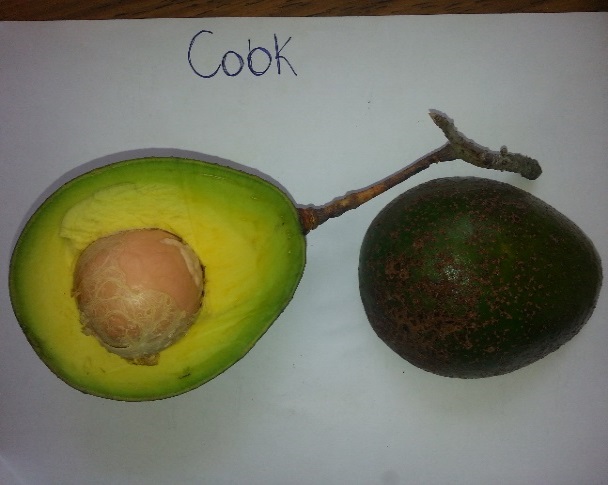 Raza antillana
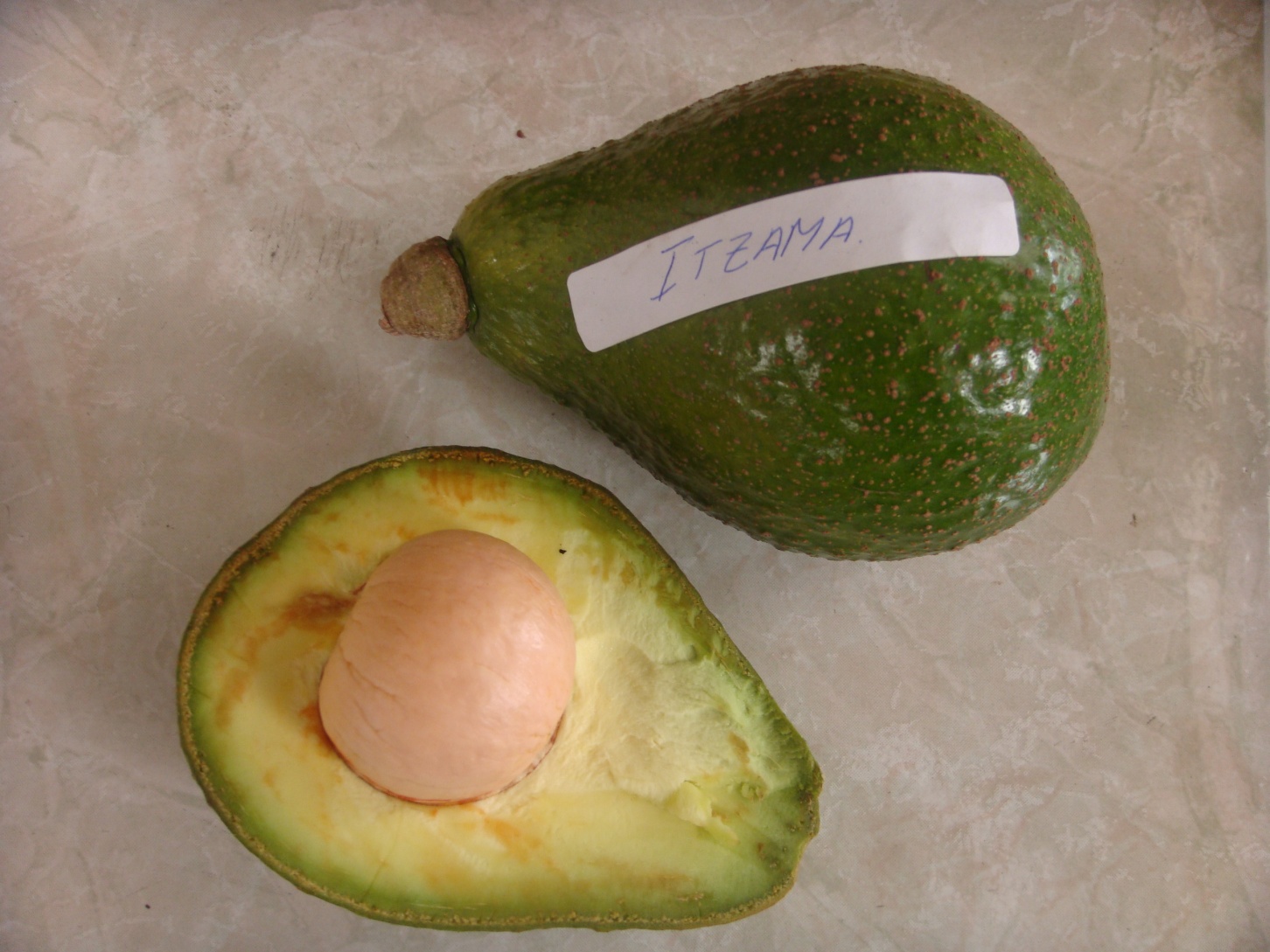 Variabilidad morfo-agronómica
[Speaker Notes: Enfocadas a encontrar e identificar los mejores portainjertos para factores abióticos.]
Objetivos
GENERAL

Caracterizar la variabilidad genética de aguacate de los Valles Interandinos del Ecuador.

ESPECÍFICOS
 
Colectar materiales de aguacate faltantes (Persea americana) tipo nacional. 
Caracterizar molecularmente las accesiones de aguacate colectadas en el Austro Ecuatoriano.
Caracterizar molecularmente y morfológicamente la colección de trabajo de aguacate de la Granja Experimental Tumbaco. 
Realizar un análisis global de diversidad genética de los valles interandinos del sur y del norte del Ecuador.
Hipótesis
Existe variabilidad genética entre los materiales de aguacate de los valles interandinos del Ecuador.
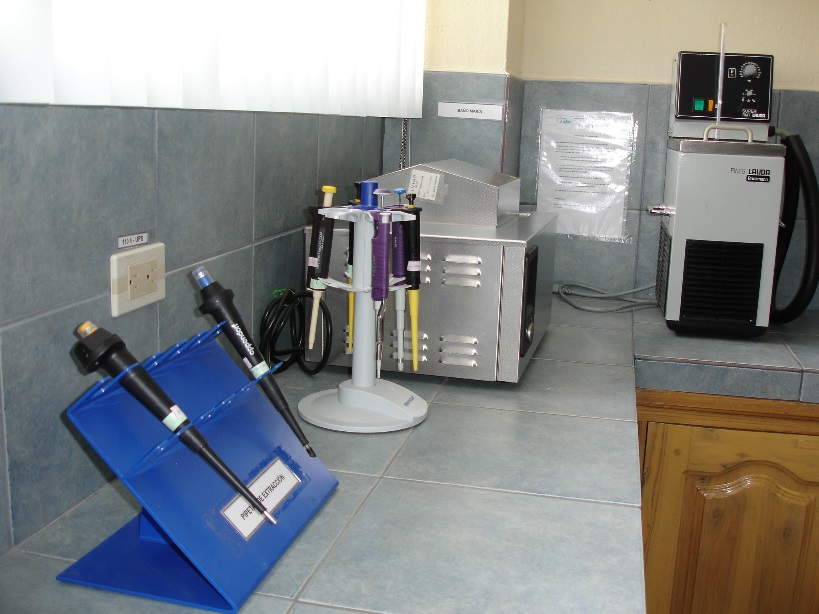 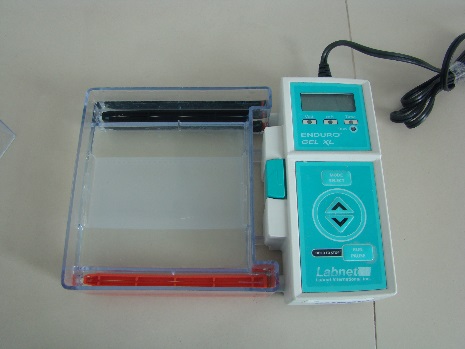 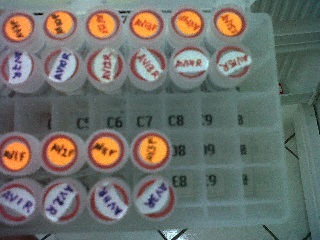 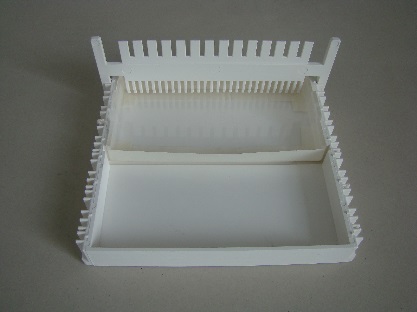 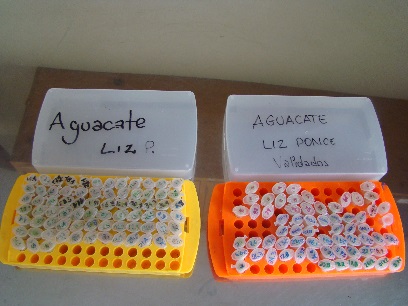 MATERIALES Y MÉTODOS
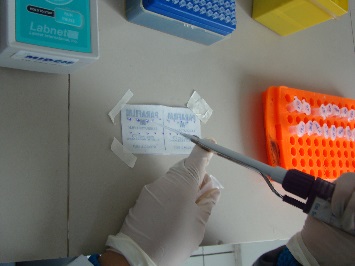 MATERIALES Y MÉTODOS
FASE I: RECOLECTA DE MATERIAL VEGETAL
FASE II: CARACTERIZACIÓN     MOLECULAR
FASE III: CARACTERIZACIÓN MORFOLÓGICA
FASE I
RECOLECTA DE ACCESIONES DE AGUACATE NACIONAL:
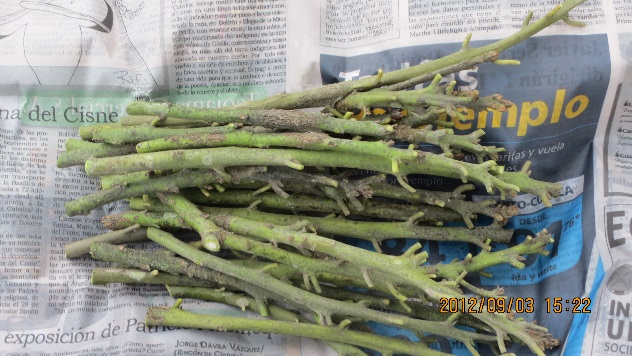 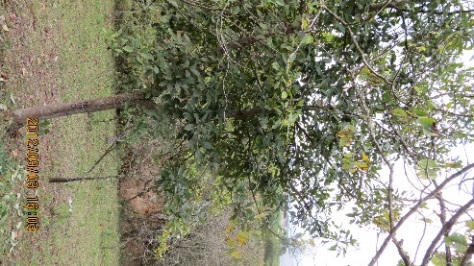 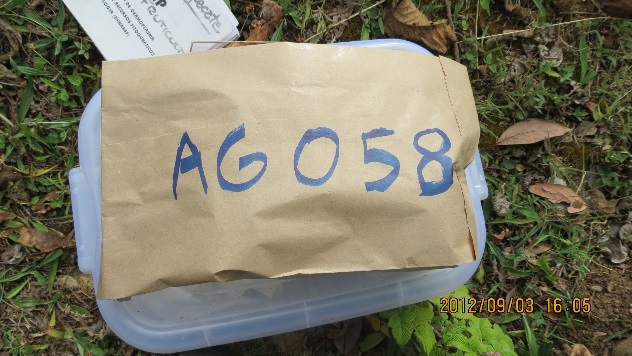 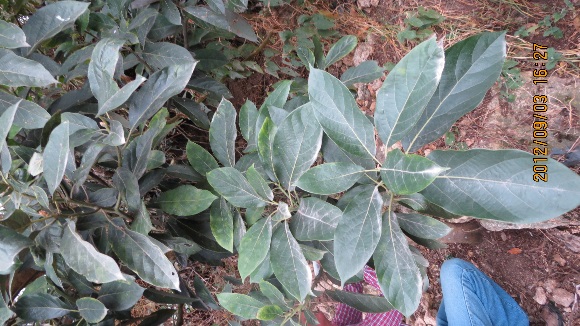 FASE II: CARACTERIZACIÓN MOLECULAR
10 microsatélites
Metodología
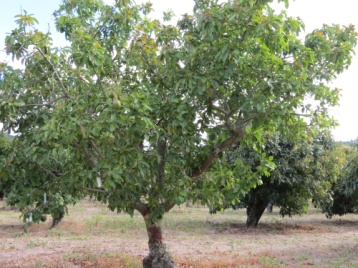 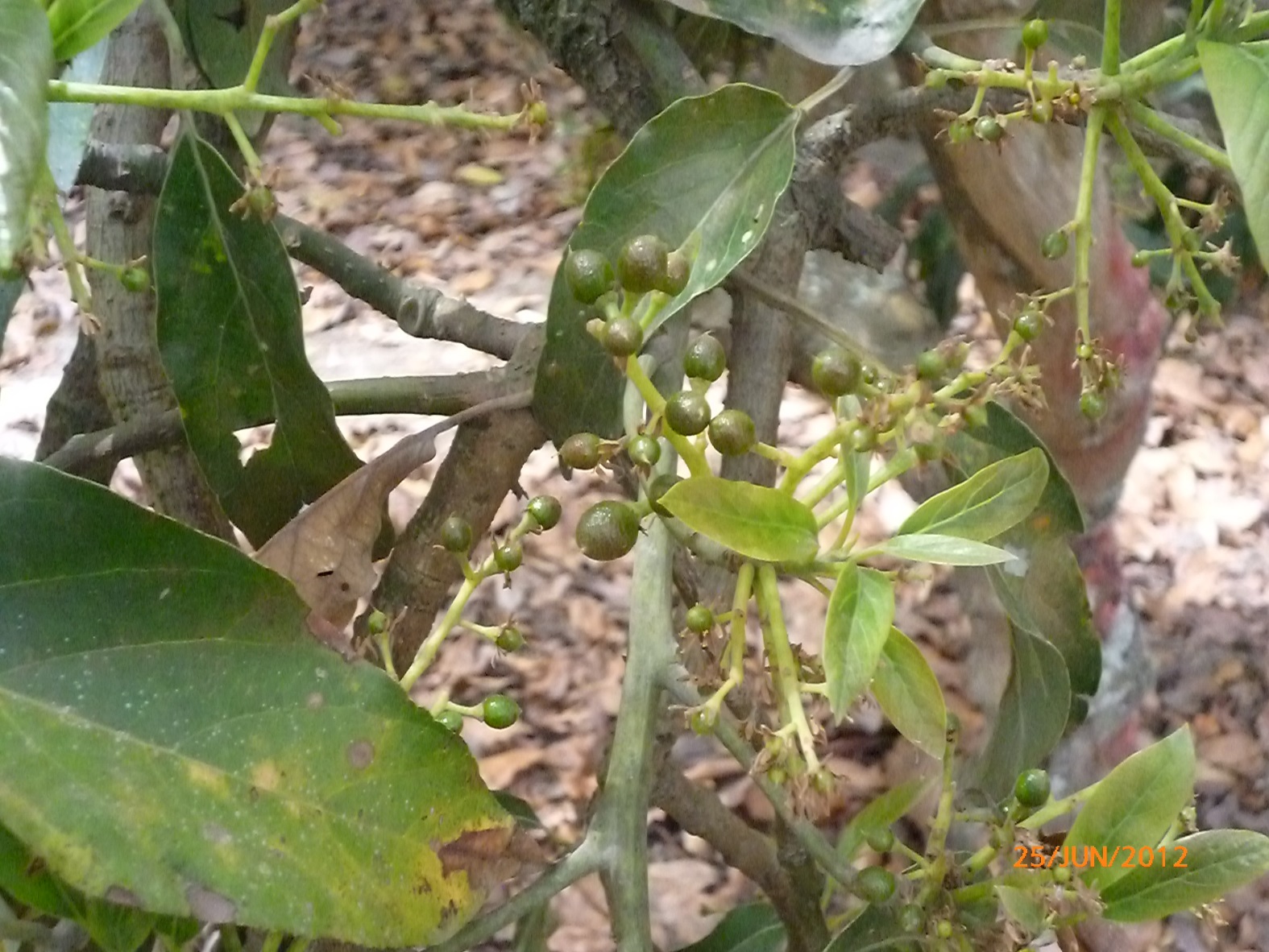 Metodología
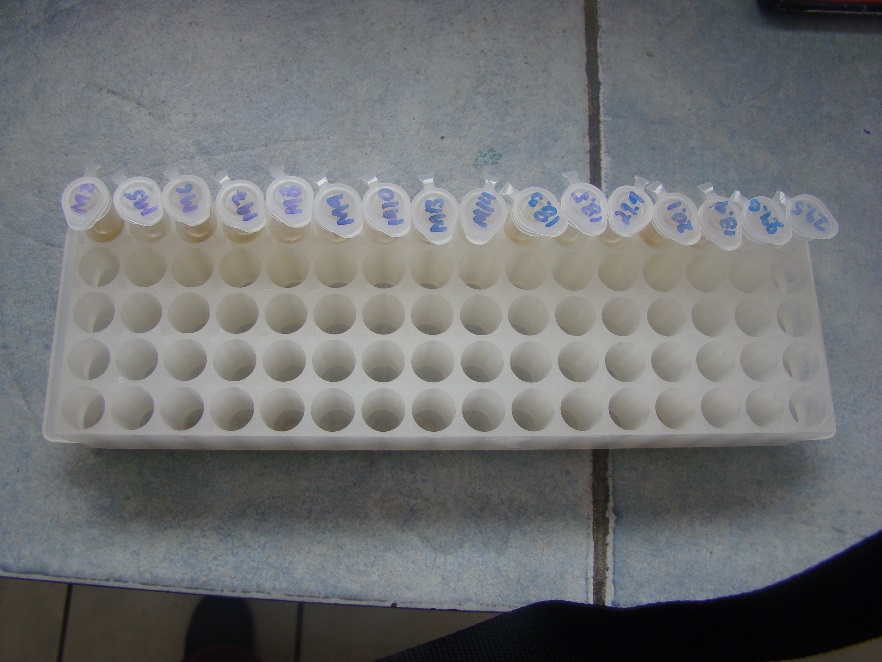 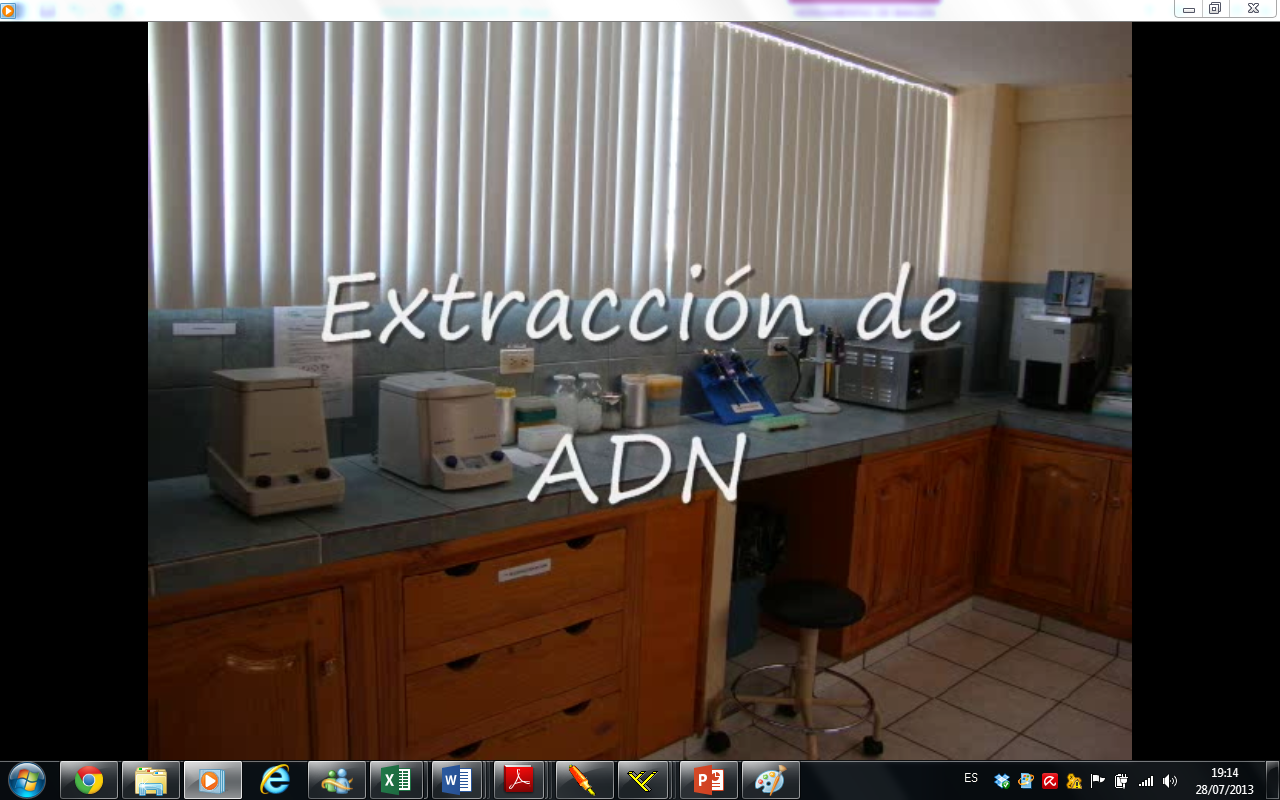 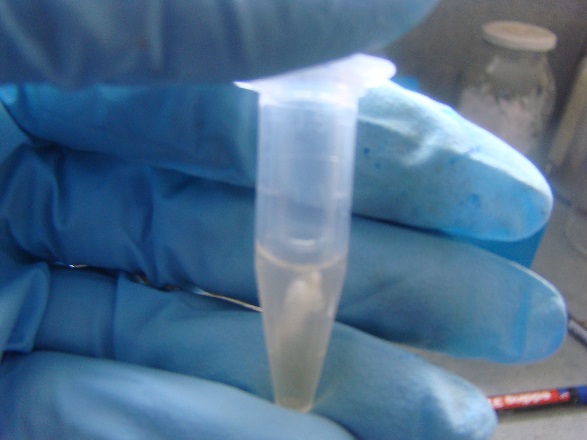 Metodología
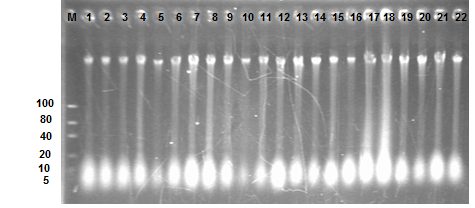 4 µl de DNA a cuantificar
1 µl de bluejuice
Metodología
El coctel de amplificación de PCR de microsatélites empleado para el proceso de validación (Morillo & Miño, 2010)
[Speaker Notes: Algo]
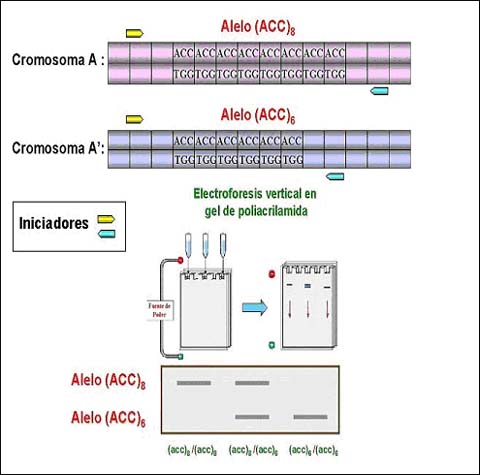 Metodología
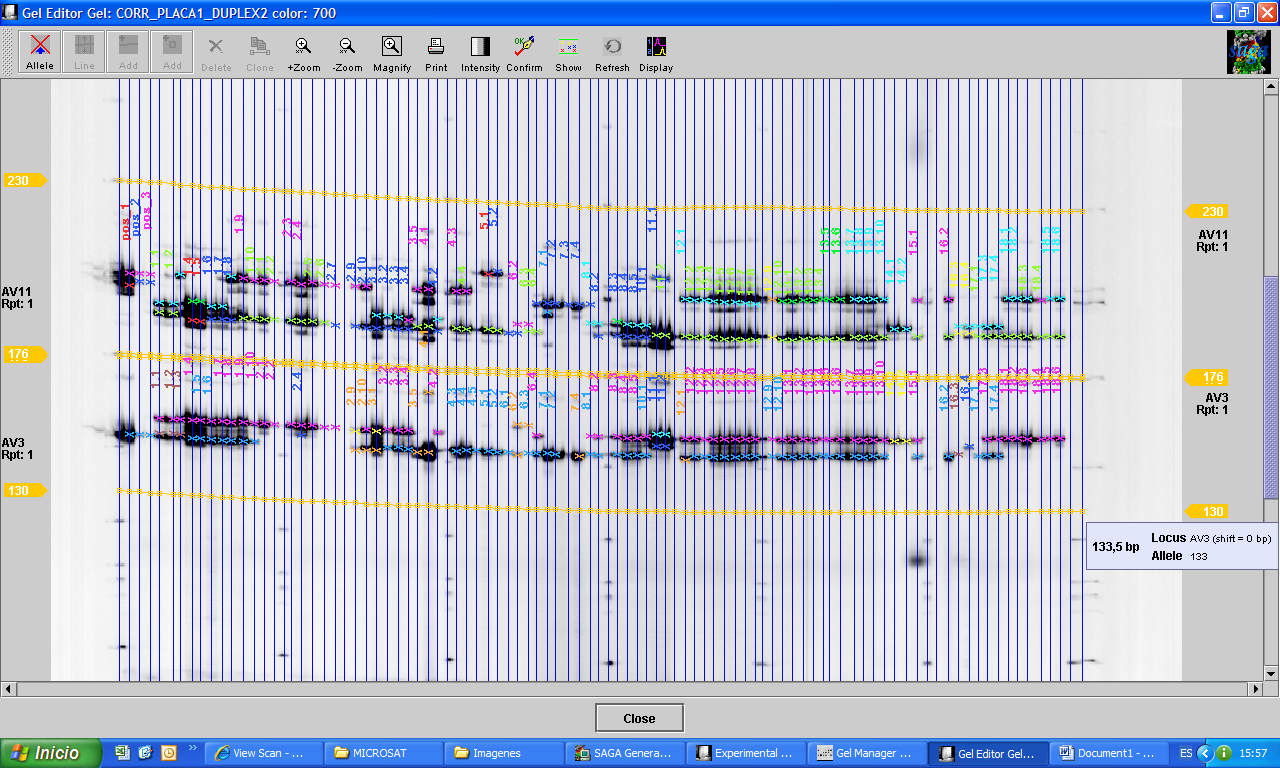 170
176
FASE III: CARACTERIZACIÓN MORFOLÓGICA
Los descriptores morfo-agronómicos que se emplearán en este estudio, son los propuestos por el Instituto Internacional de Recursos Fitogenéticos (IPGRI), 1995.
32 ecotipos
10 cuantitativos
46 descriptores
36 cualitativos
[Speaker Notes: Indicar que es un descriptor. Características físicas que expresan las estructuras de las plantas. Forma de la hoja forma del fruto color del fruto etc
cuyos materiales no representarán repeticiones y ya están previamente distribuidos en el campo, no se realizará un modelo de diseño experimental.]
Metodología
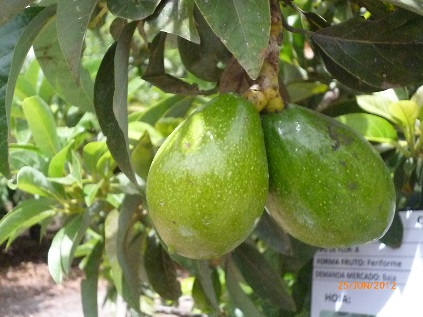 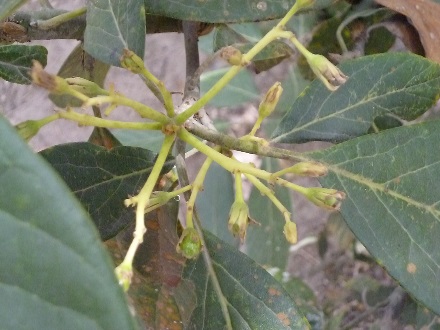 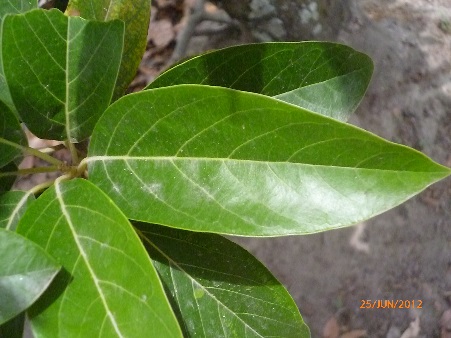 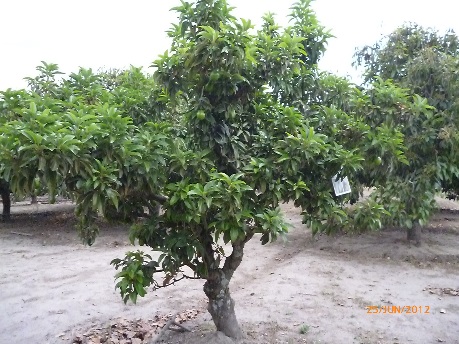 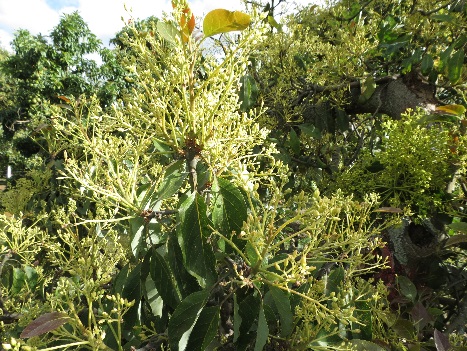 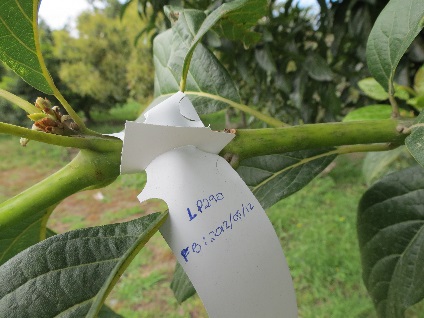 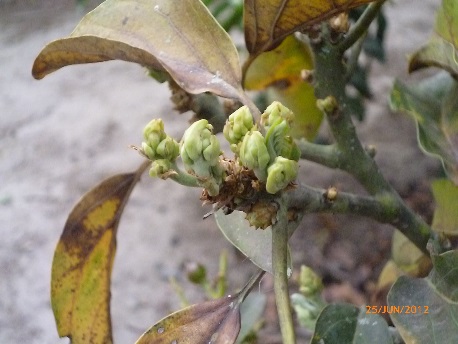 Resultados y Discusión
Colecta de material vegetal
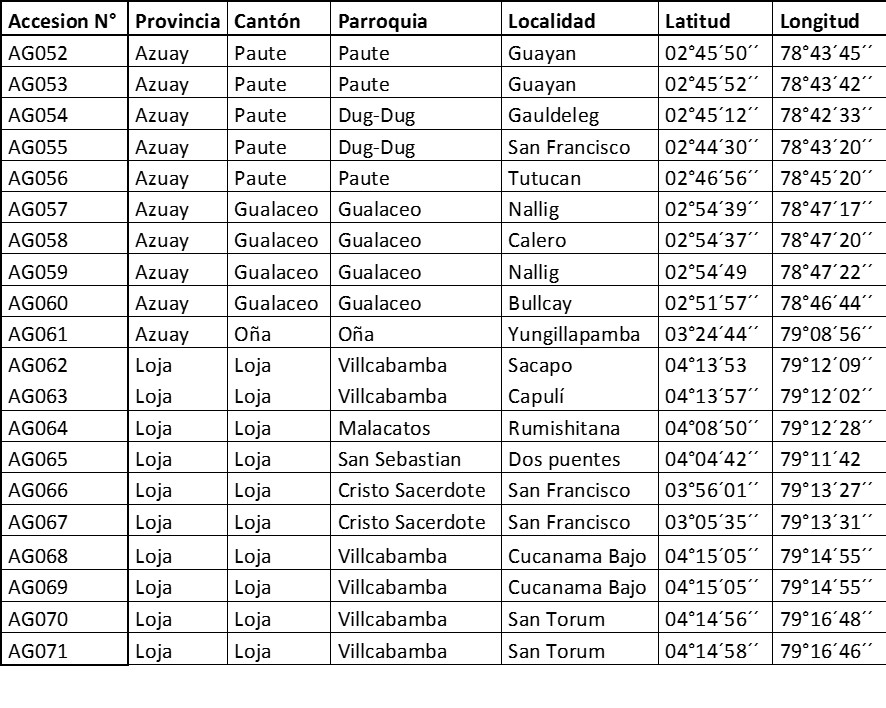 Colectas de aguacate de tipo Nacional
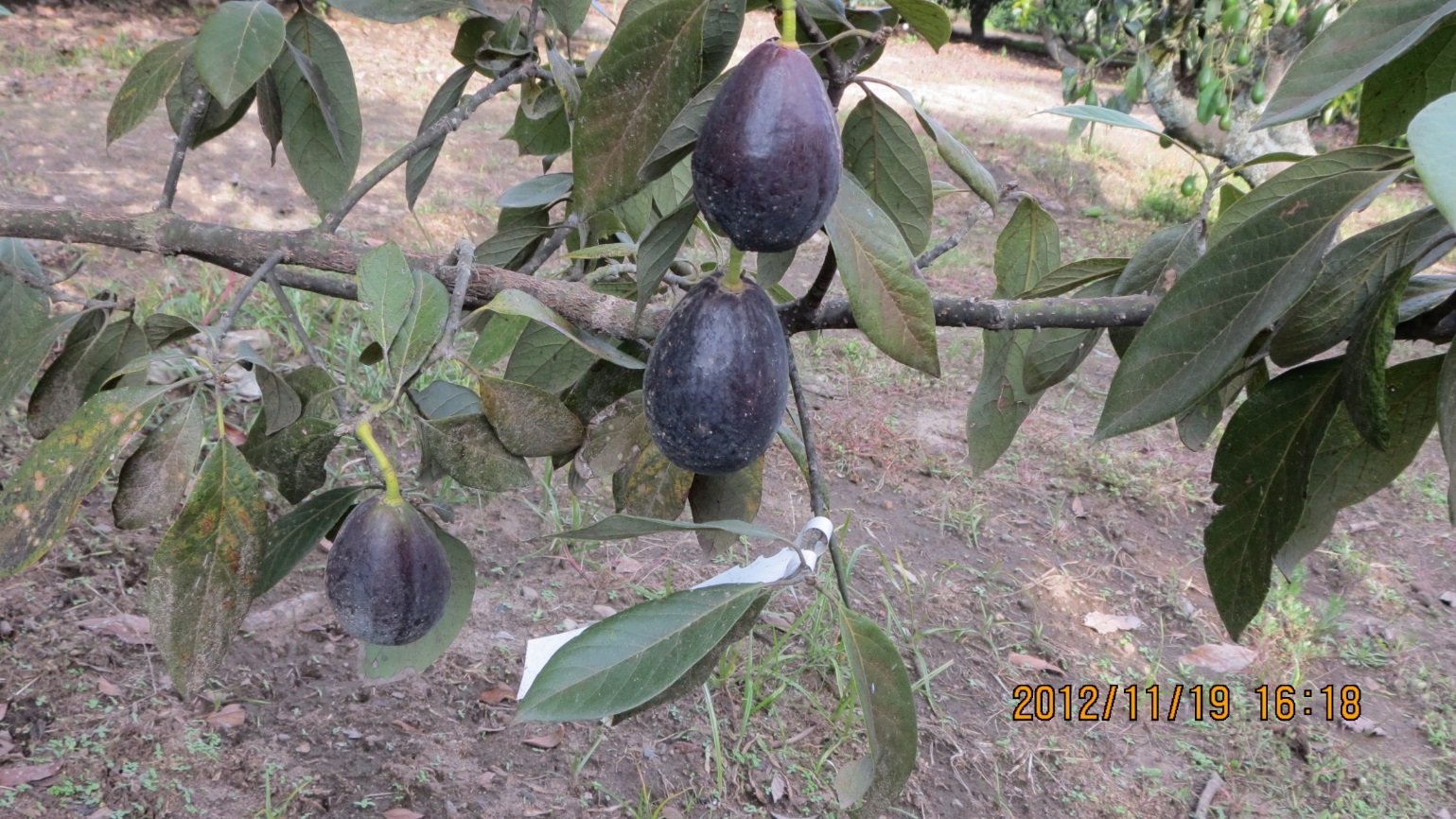 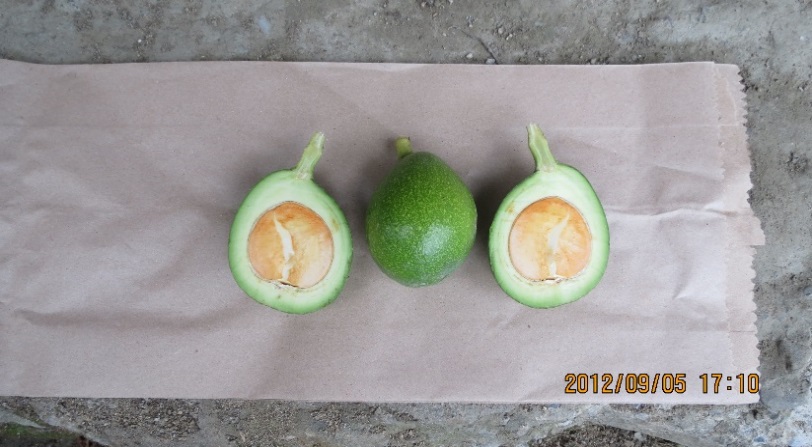 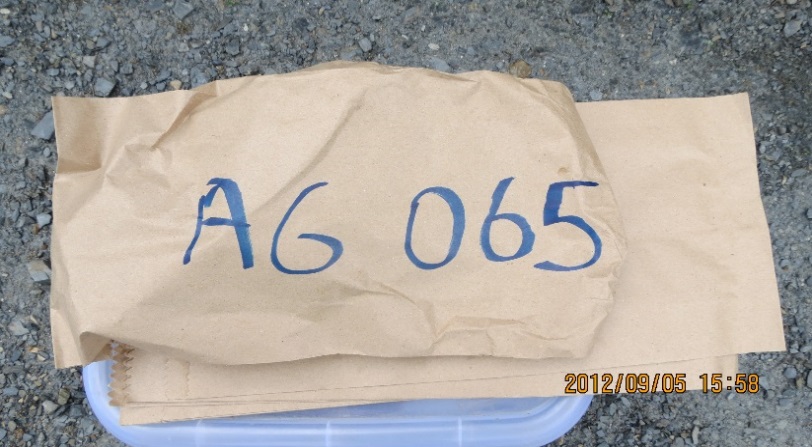 INIAP
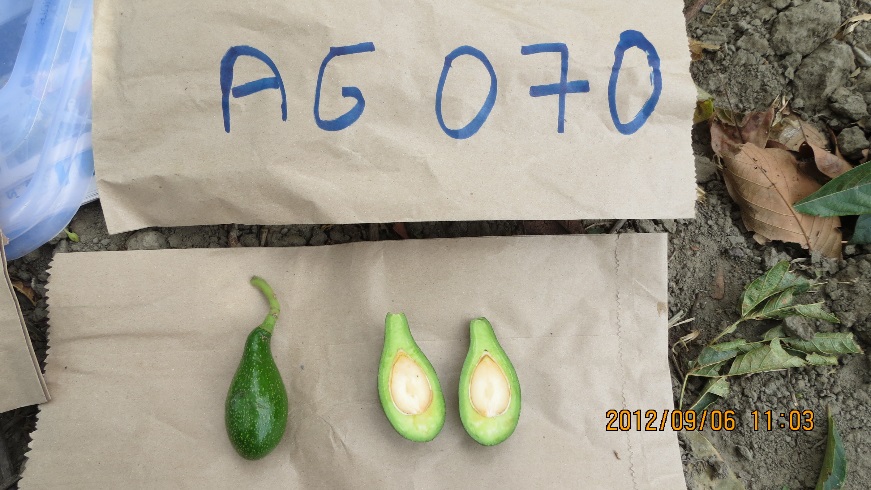 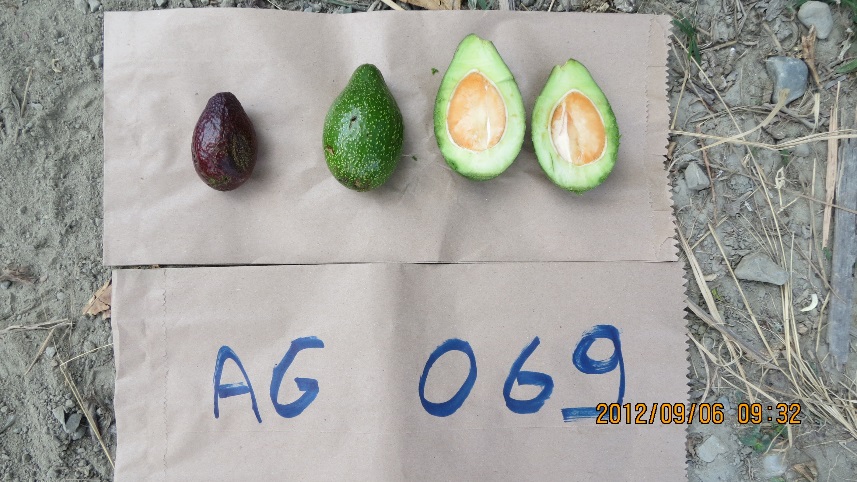 CARACTERIZACIÓN MOLECULAR
Pruebas preliminares de la caracterización molecular
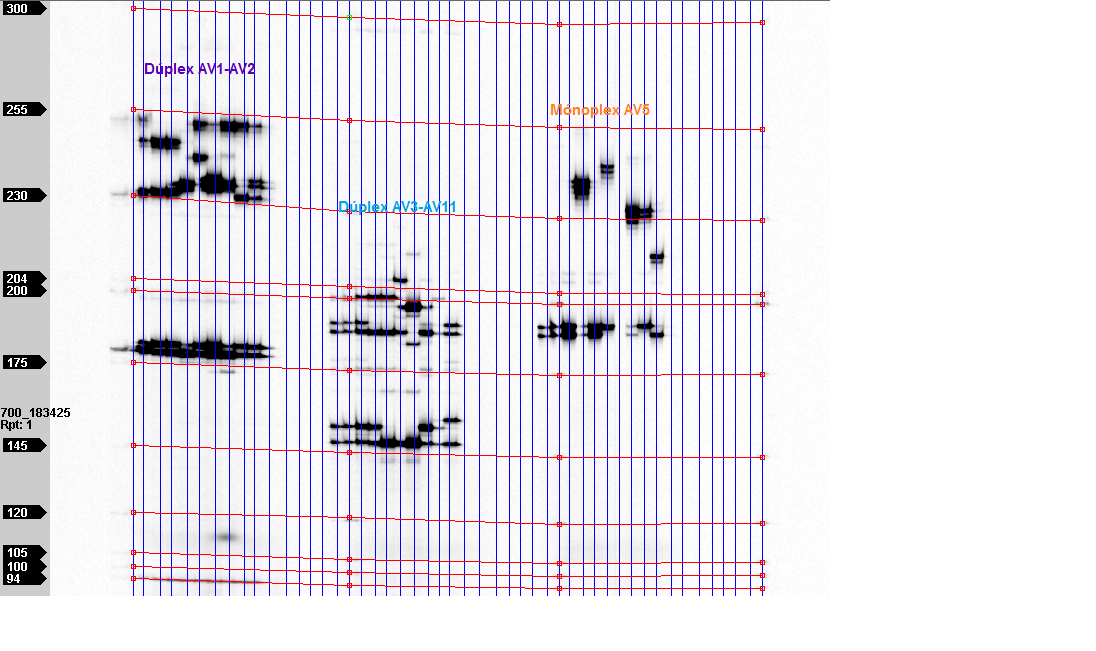 Dúplex y primers individuales con su temperatura y marcaje óptimos
Pruebas preliminares de la caracterización molecular
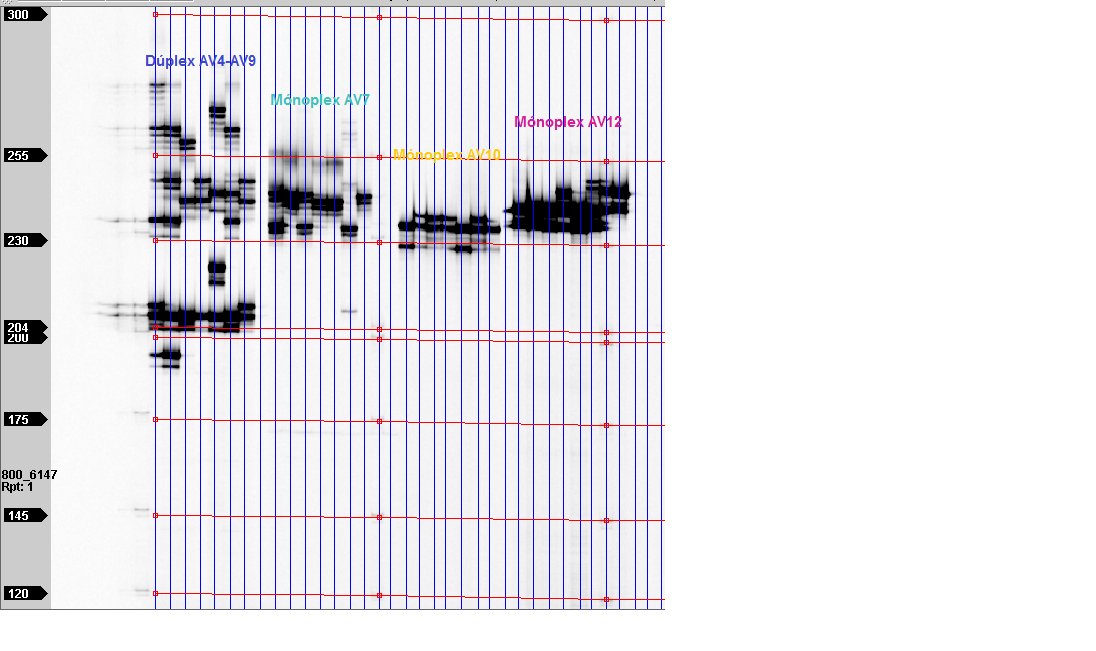 Dúplex y primers individuales con su temperatura y marcaje óptimos
Dúplex y primers individuales con su temperatura y marcaje óptimos
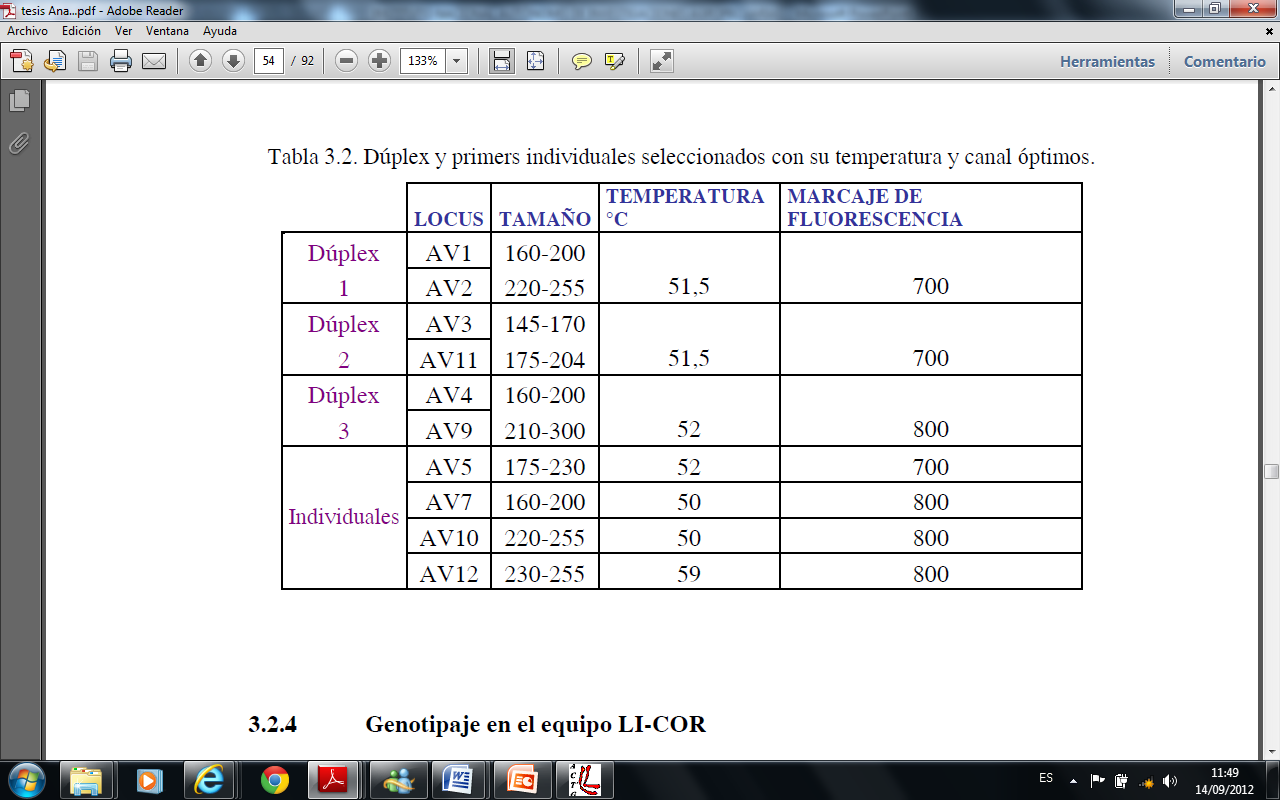 Caracterización molecular
[Speaker Notes: Los parámetros a determinarse para caracterizar la variabilidad genética son:]
Diversidad genética
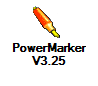 [Speaker Notes: PIC (Contenido de información de polimosfismo): Es la medida de la información de un marcador genético, que depende del número de alelos para ese locus y de sus frecuencias relativas. Un alelo es polimórfico cuando su frecuencia es menor a 0.9.
Heterocigosidad total u observada (Ho): Es la frecuencia de individuos heterocigotos en la población. Si la frecuencia de un alelo es muy alta, existe poca heterocigosidad.
Diversidad genética o heterocigosis esperada (H exp): Es la probabilidad de que dos alelos escogidos al azar sean diferentes.]
Número de alelos
El locus con mayor número de alélos (20) es el AV5, seguido del AV2 y el AV9 con 19; mientras, que el locus con menor presencia alélica es el AV10 con 4 alélos.
Estructura genética
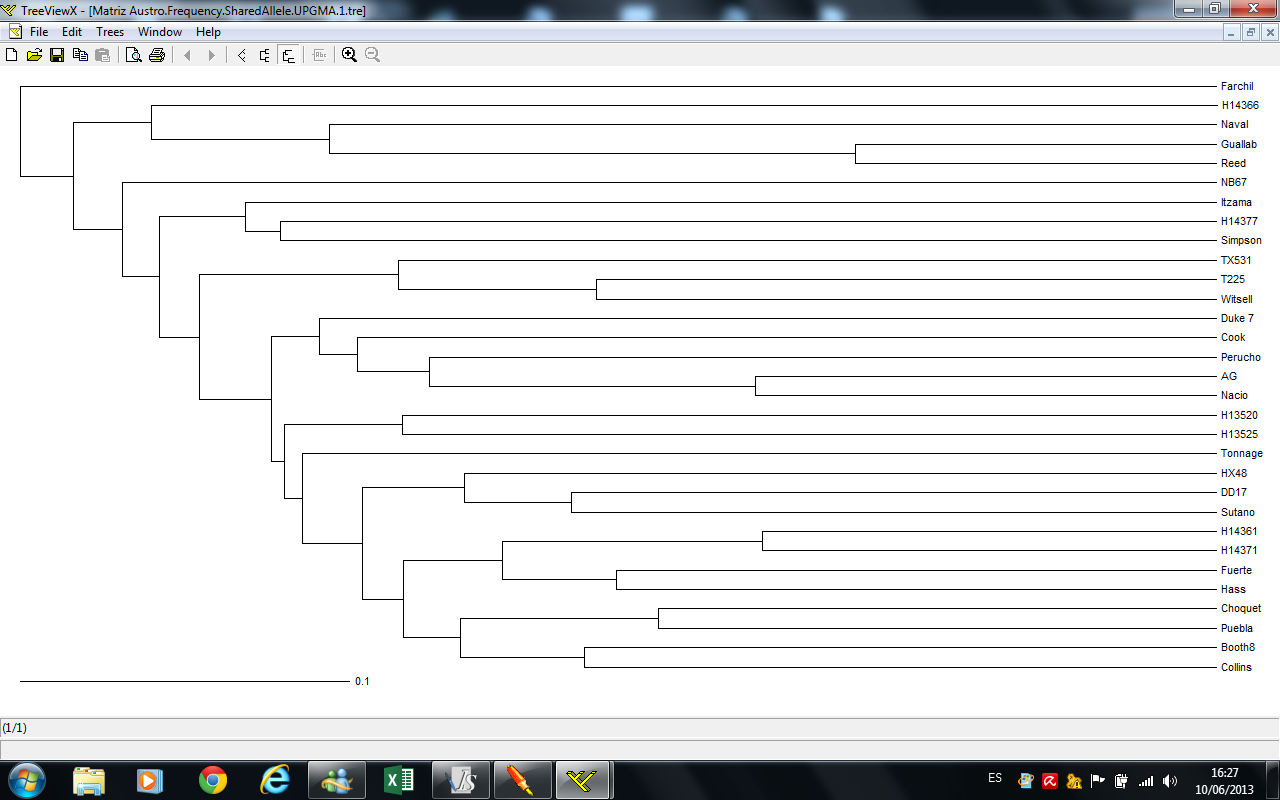 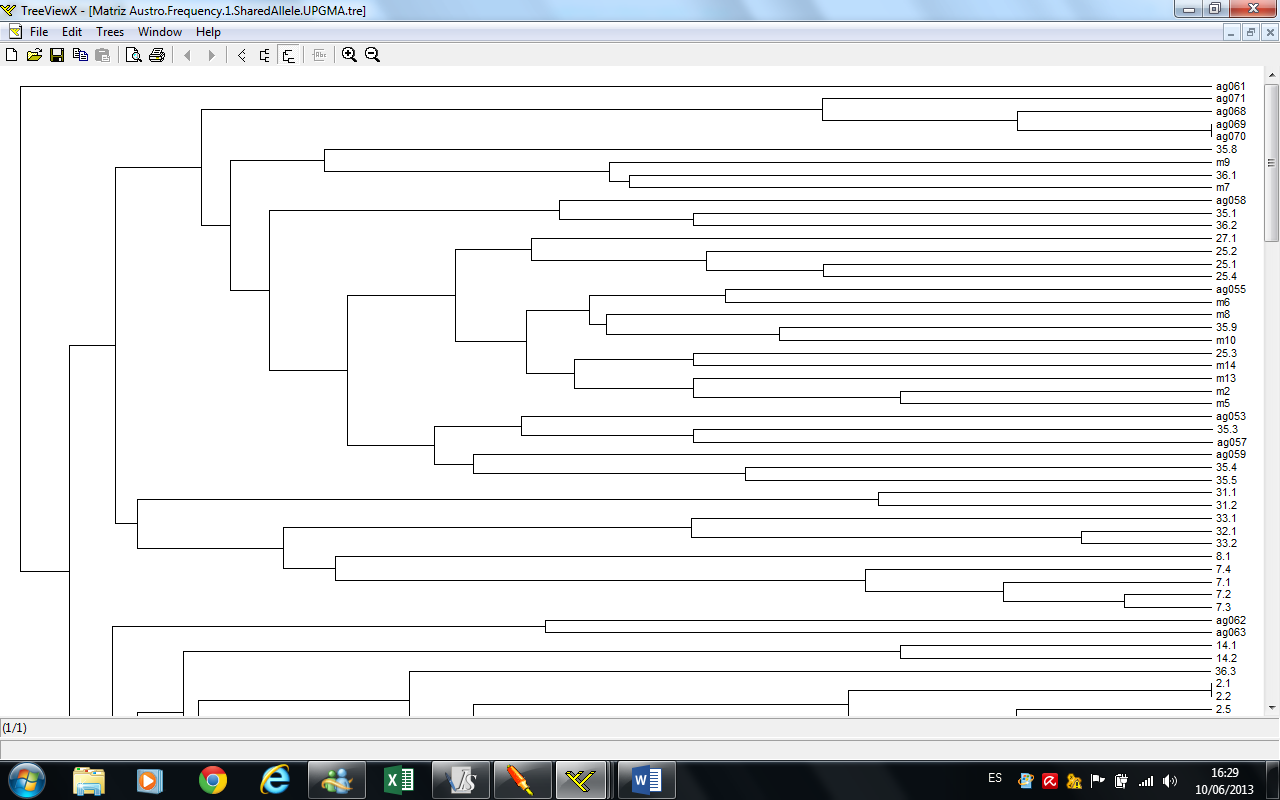 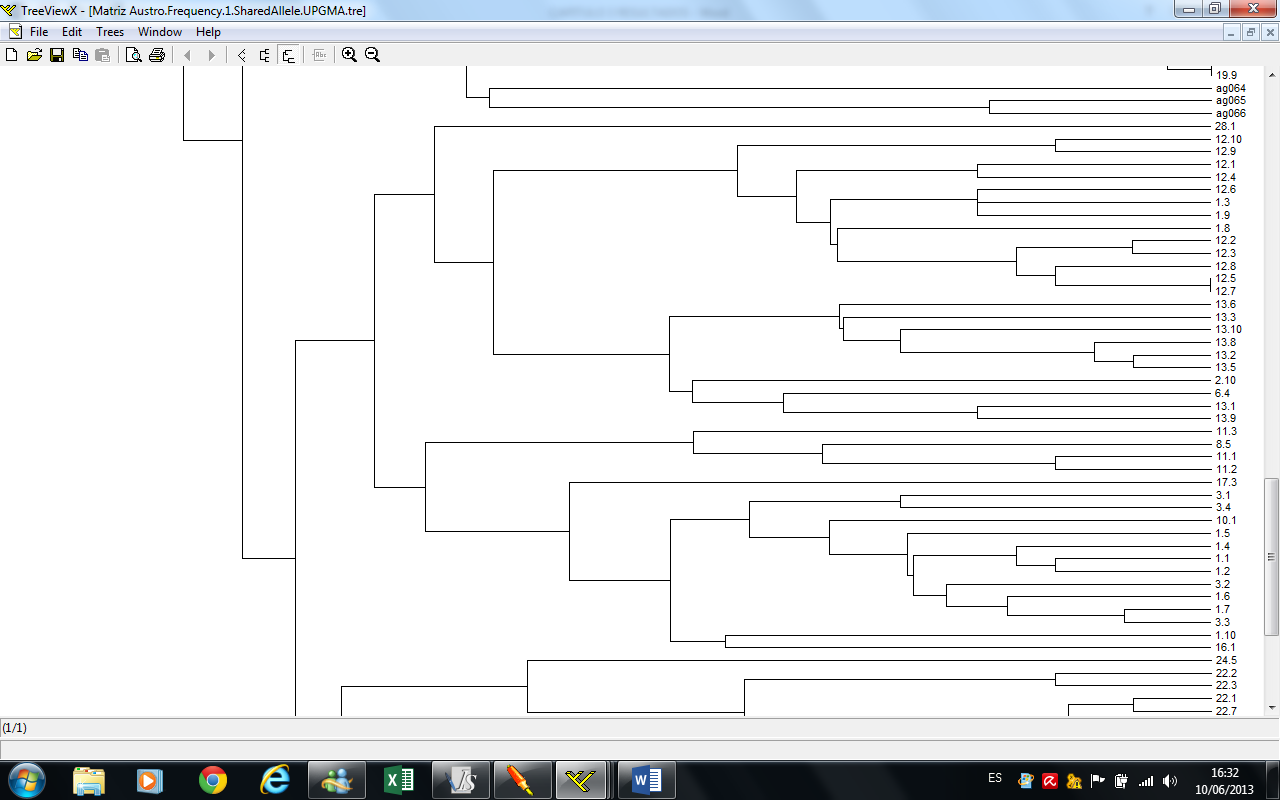 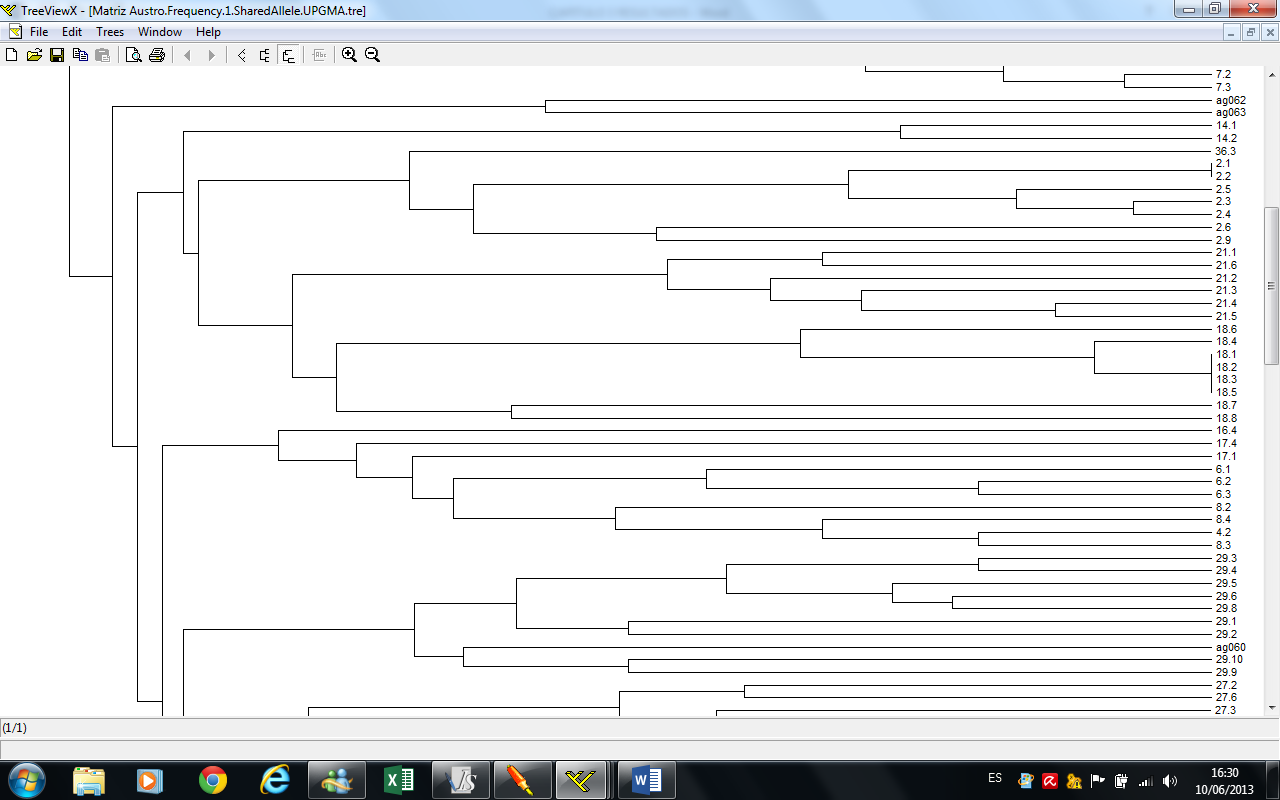 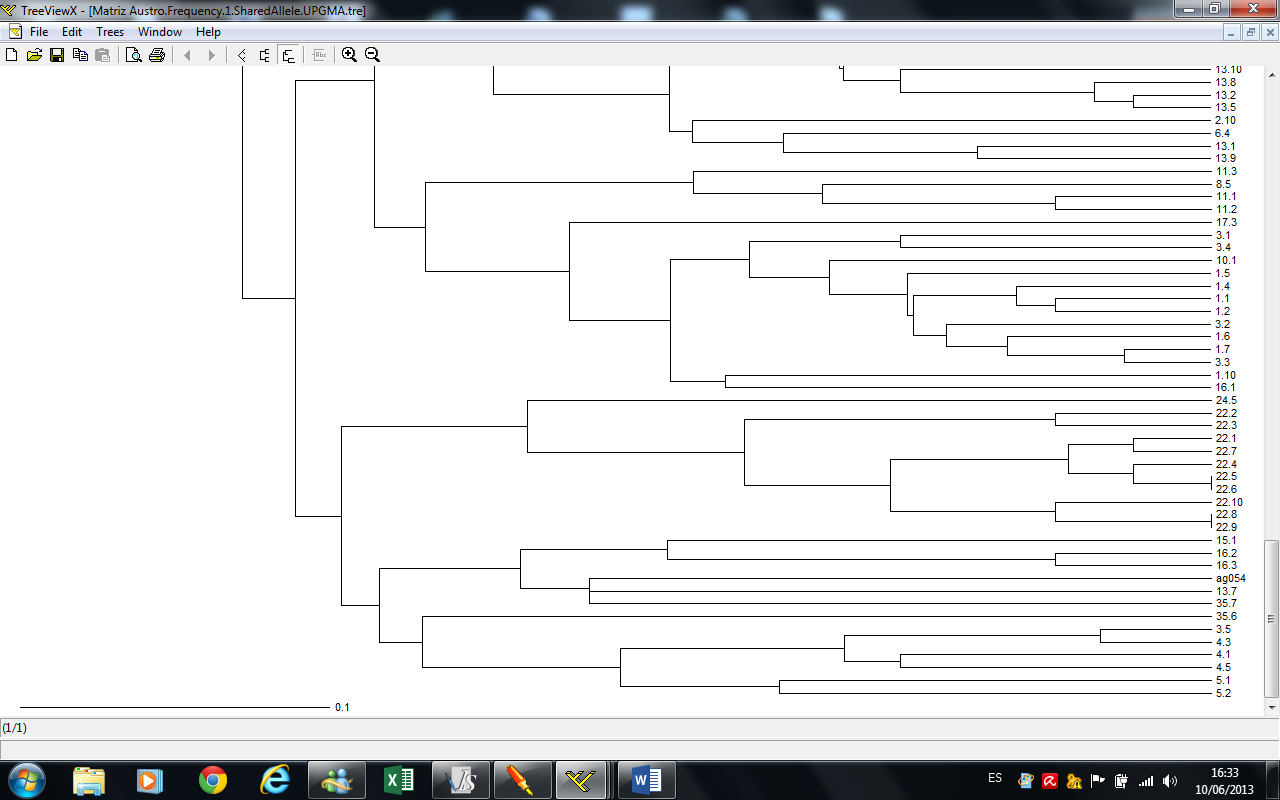 Falta de estructuración de los 200 materiales.
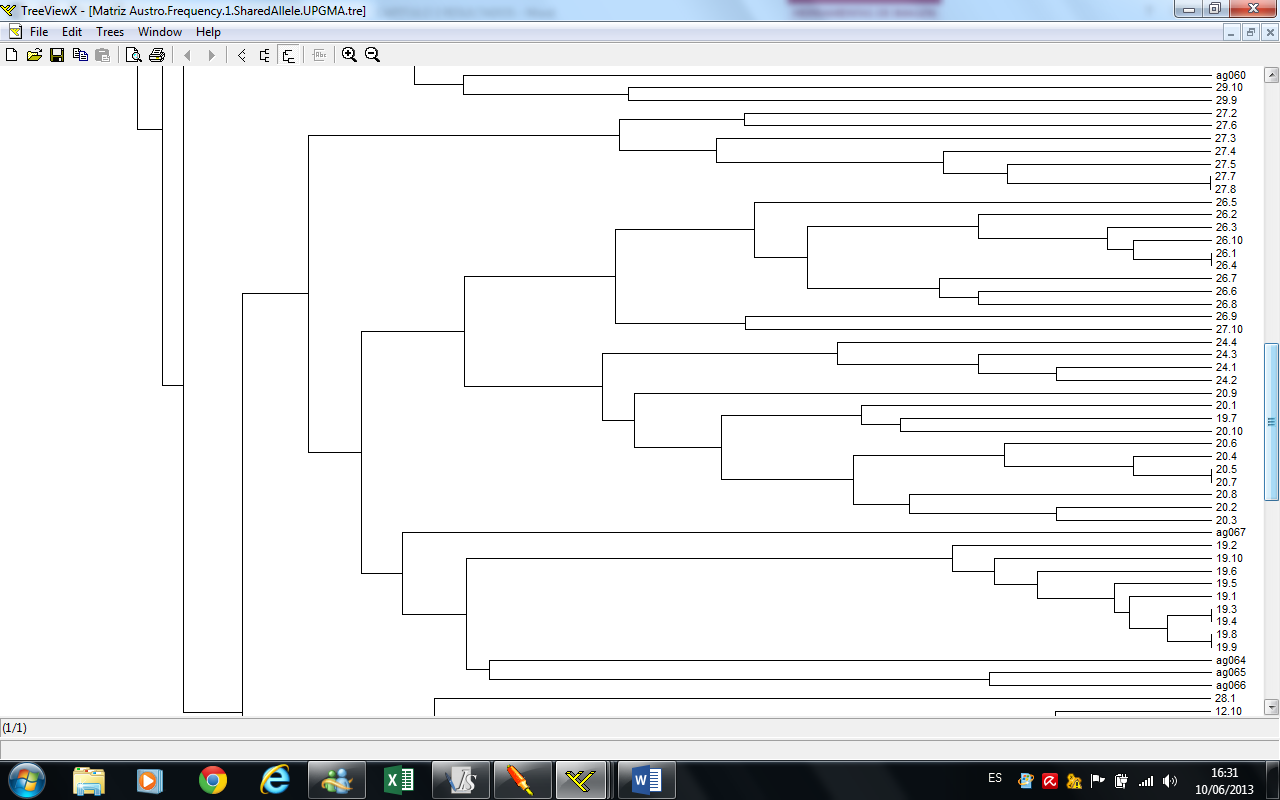 [Speaker Notes: Polinización cruzada]
Estructura genética
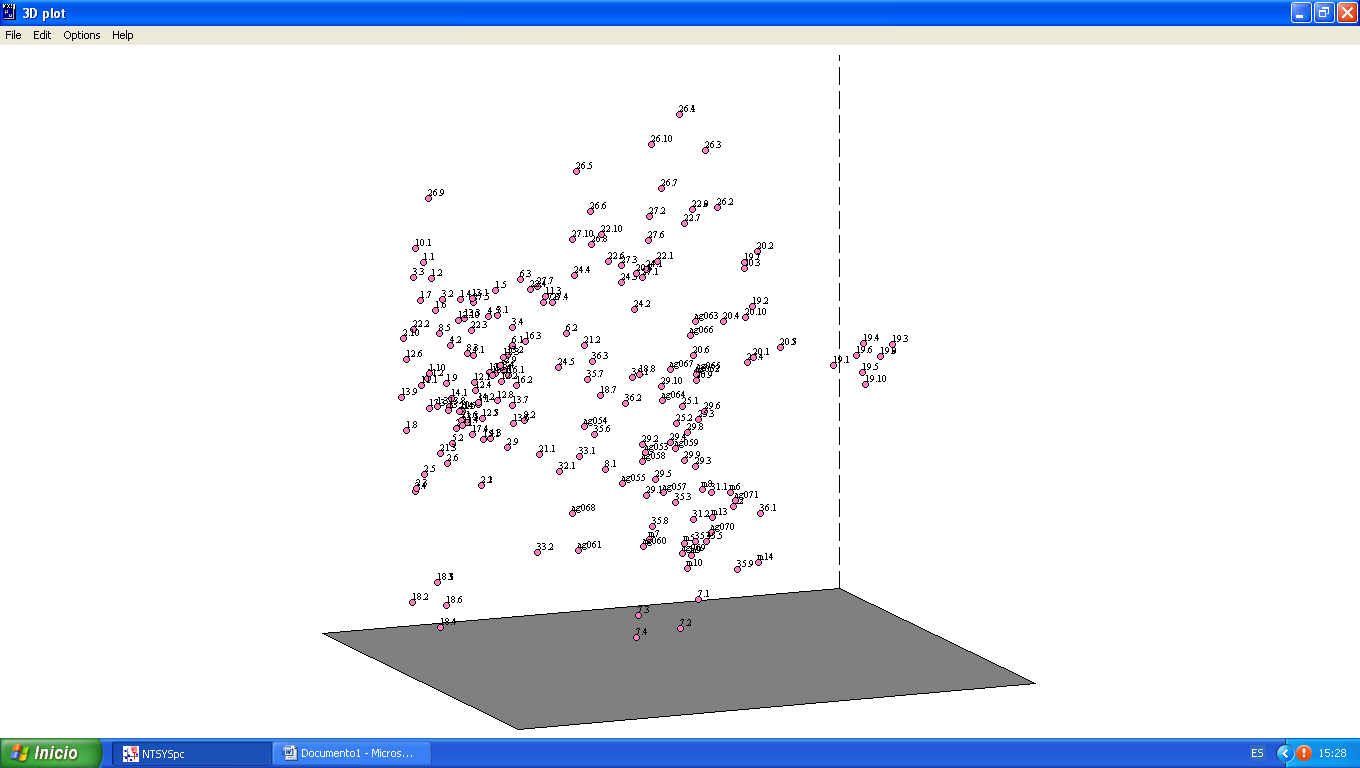 Análisis de coordenadas principales (PCO) de 200 muestras de aguacates analizados con 10 primers SSRs.  Elaborado por: Ponce, 2013.
ANÁLISIS GLOBAL
Análisis de coordenadas principales (PCO) global.  Elaborado por: Ponce, 2013.
AMOVA GLOBAL
Las diferencias genéticas que hay en la colección de trabajo de aguacate debido a materiales introducidos.
AMOVA GLOBAL DE AGUACATE DE TIPO NACIONAL
Estos resultados comprueban la falta de estructura poblacional entre los individuos analizados en el presente estudio.
Estadísticas F
Fst: Mientras mayor es el valor menos intercambio genético hay entre las poblaciones (Nei, 1973)
Estos resultados comprueban la falta de estructura poblacional.
Elaborado por: Ponce, 2013
[Speaker Notes: índices de fijación de Wright Son parámetros que nos permiten determinar las diferencias genéticas, el grado de divergencia entre las poblaciones 
Fis: subpoblación-individuo
Fst: total-subpoblación
Según las circunstancias de equilibrio de Hardy y Weinberg, existe una falta de heterocigotos con respecto a lo esperado, debido a que los valores Fis para todos los loci fueron positivos, excepto para el loci AV11 el cual dio un valor negativo de -0,055 lo cual nos dice que hay mayor número de heterocigotos.]
Distancia genética de Nei
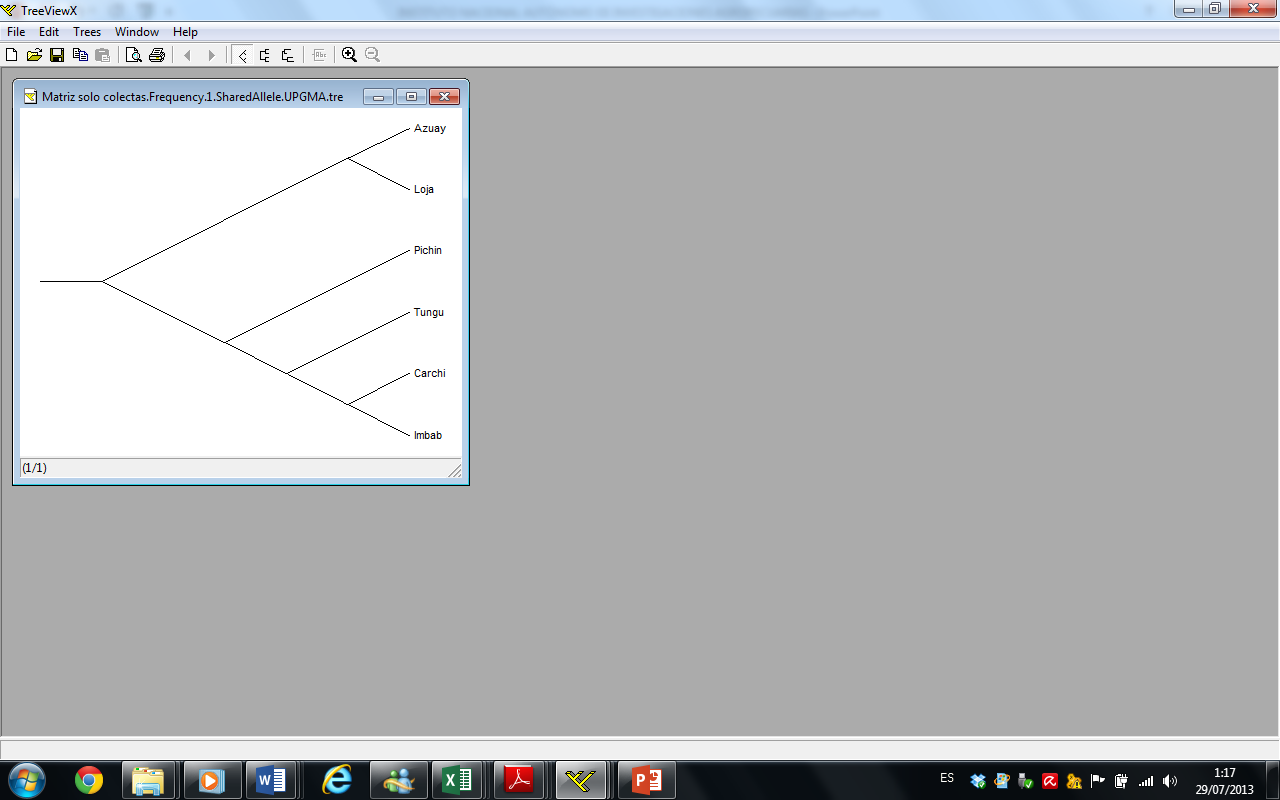 Identificación de duplicados
Identificación de duplicados
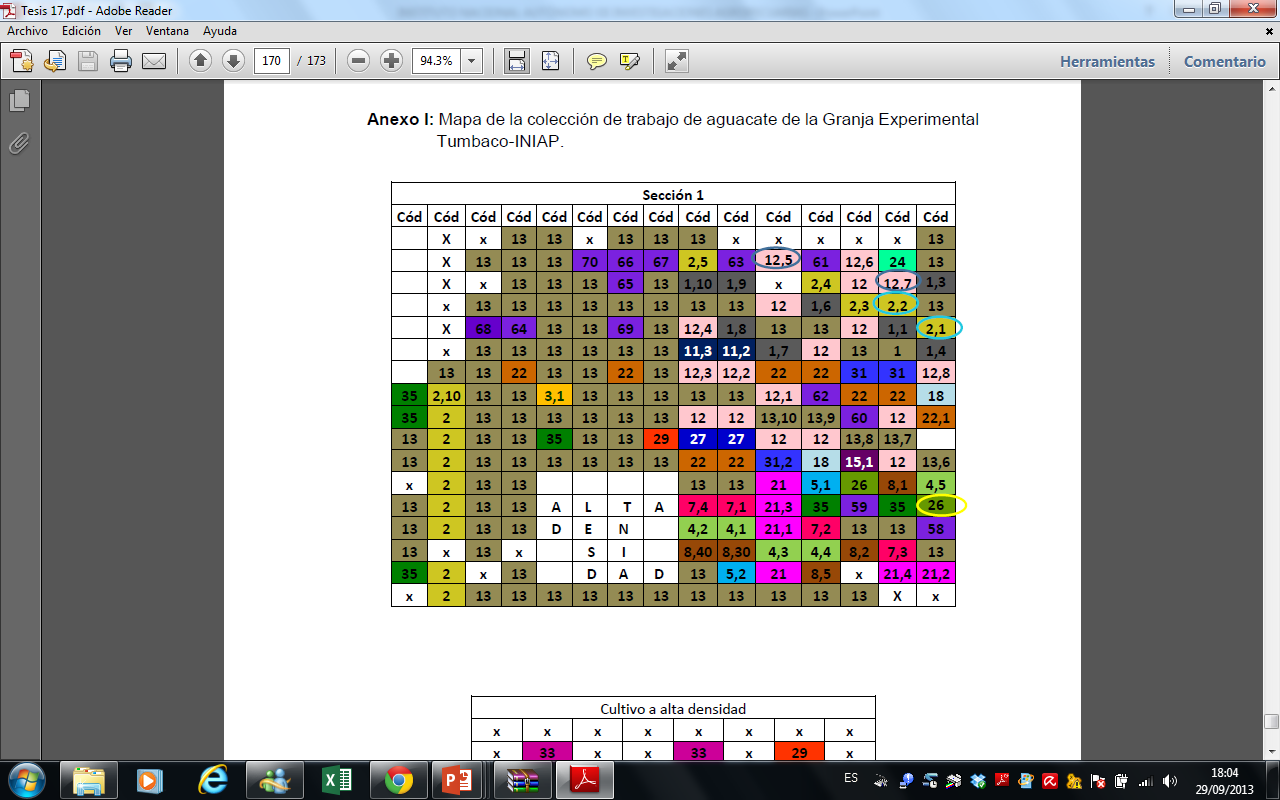 Identificación de duplicados
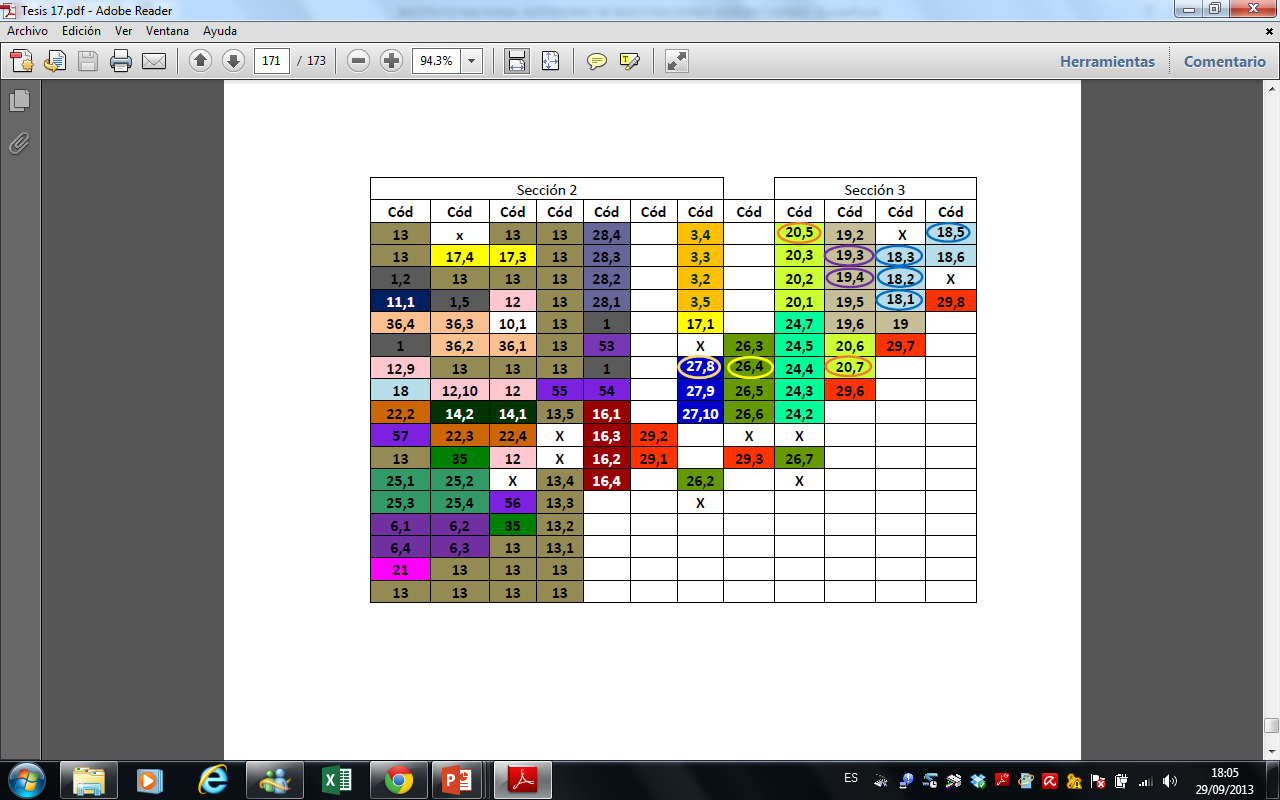 Identificación de duplicados
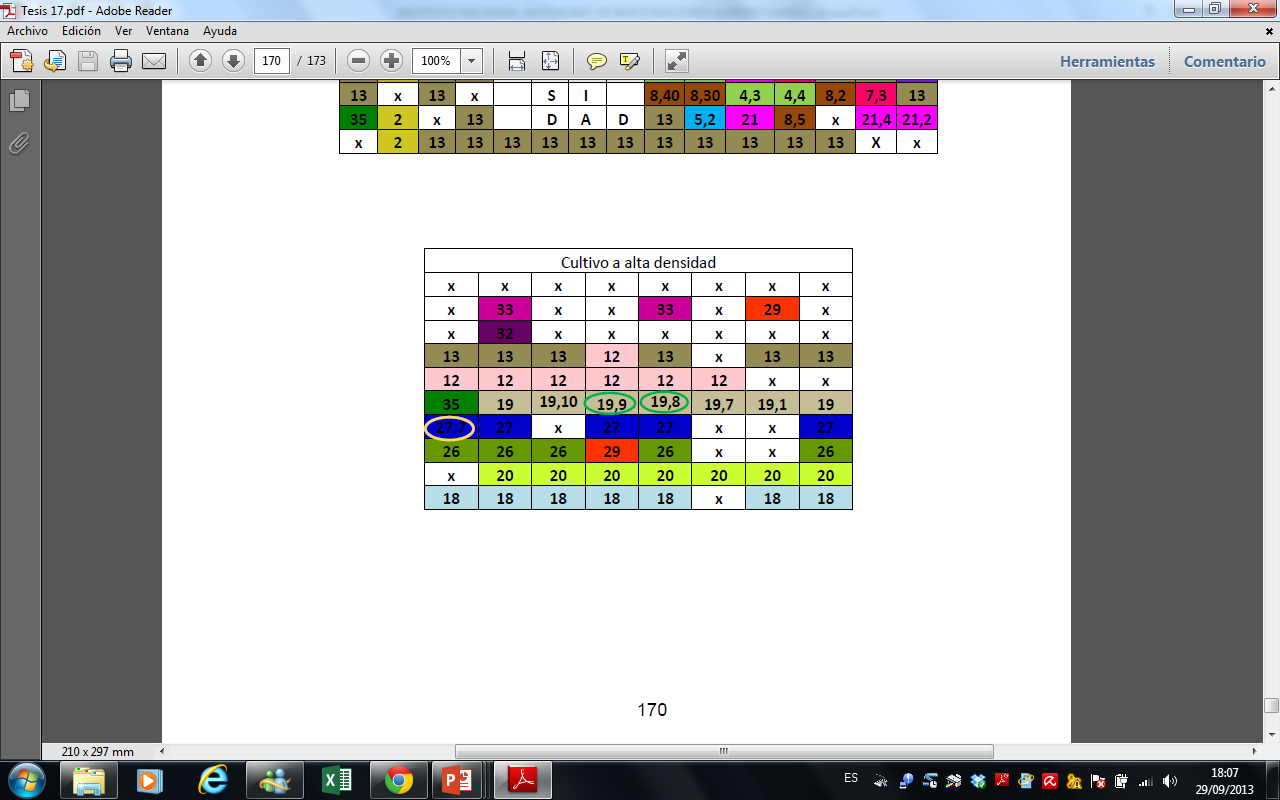 CARACTERIZACIÓN MORFOLÓGICA
Análisis de datos
MBD
CV superior al 20% establece diferencias y semejanzas   (formación de conglomerados) entre las accesiones.
Variables cuantitativas
Variables cualitativas
Correlación de Spearman
Los descriptores con CV superior al 20%
Coeficiente de Spearman.
Se discriminaron las variables que tienen una correlación mayor al 95%
Ángulo de inserción de las ramas principales
Color de la rama joven
Color de las lenticelas del vástago joven
Forma de la hoja
Textura de la hoja
Peso del fruto
Brillantes de la cáscara del fruto
Superficie de la cáscara del fruto
Posición de la semilla en el fruto
[Speaker Notes: de esta manera se  identificaron los descriptores correlacionados en más de un 95%  y se consiguió que los  descriptores actúen de manera independiente en la formación de conglomerados.]
Caracterización morfológica
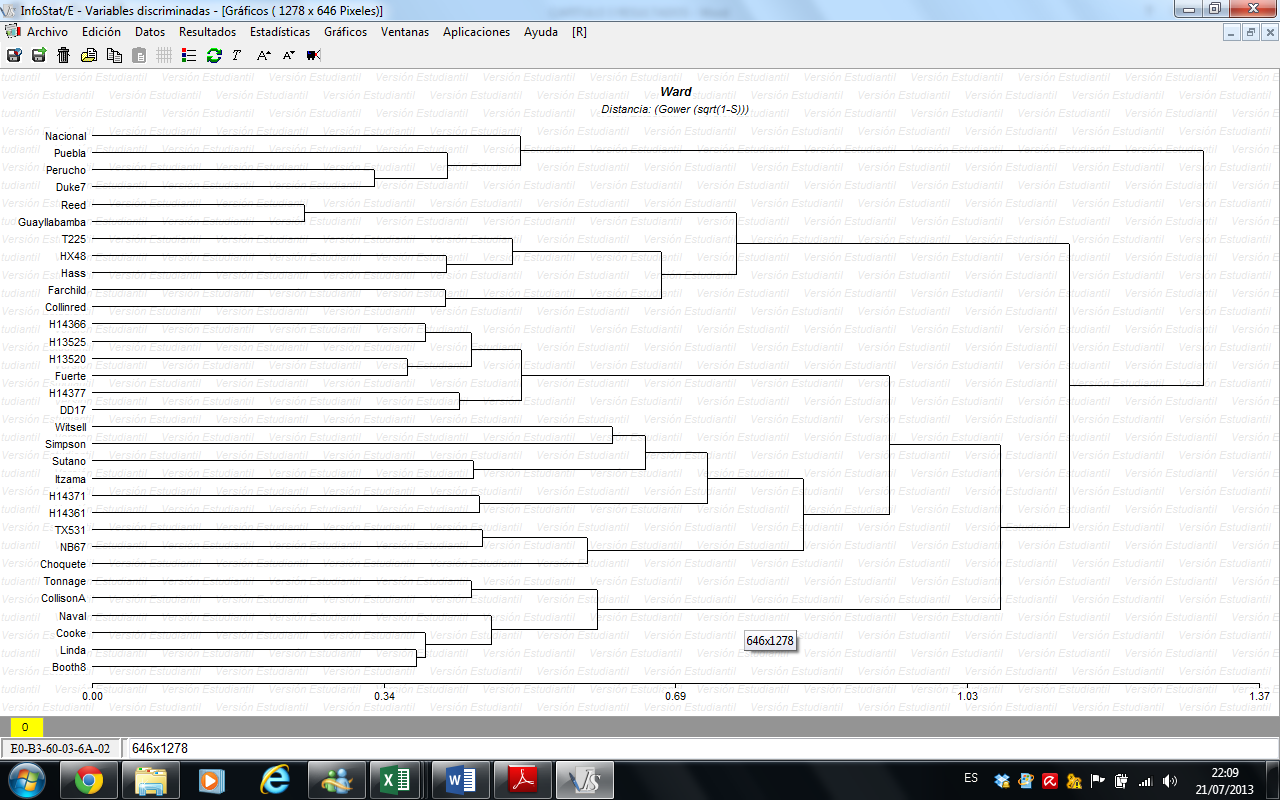 Análisis de componentes principales
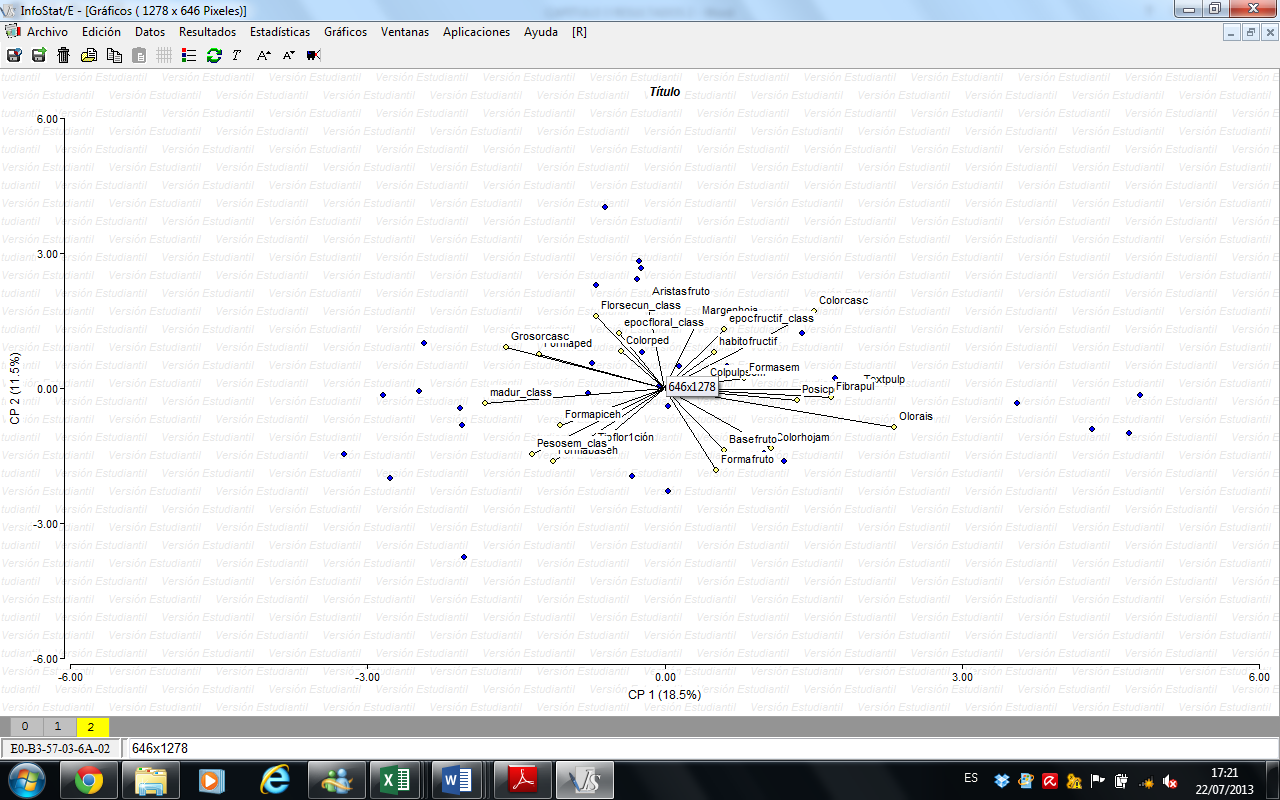 Mexicanos
Variables informativas
Los cultivares Guayllabamba y Reed están emparentados ya que presentan un coeficiente de distancia muy cercano a 0 (0.2188)
Guayllabamba
Reed
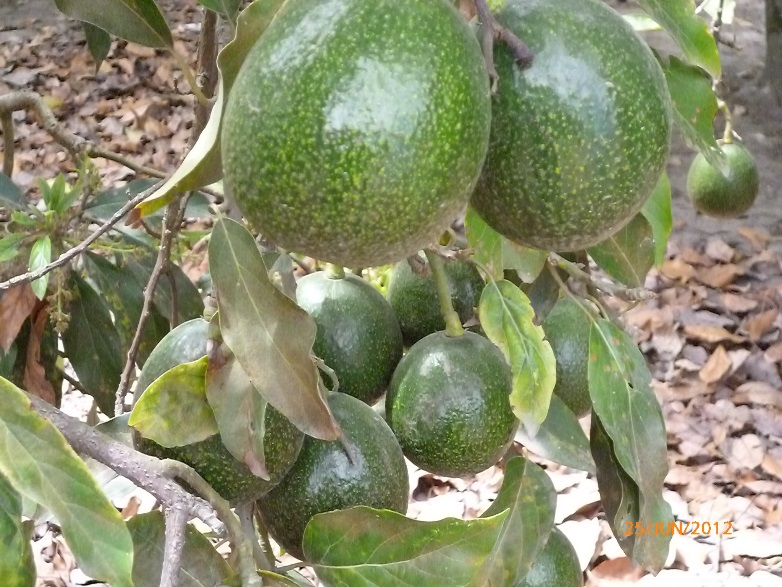 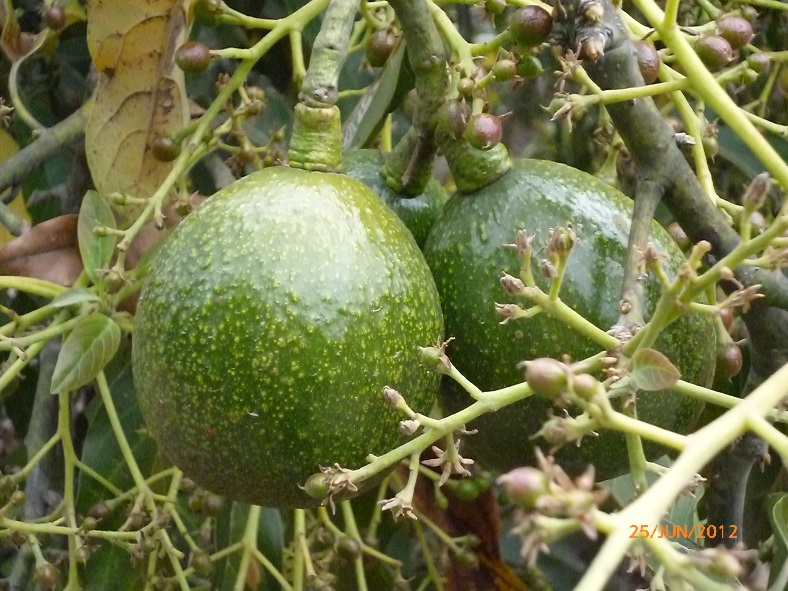 [Speaker Notes: ) por lo que se dedujo que se trata del mismo material vegetativo, esta deducción se respalda con los resultados del análisis morfológico, en el cual el coeficiente de distancia presenta el mismo patrón.]
Conclusiones
Existe una alta diversidad genética (0.74).
De acuerdo al AMOVA los materiales colectados de tipo Nacional en la región Norte y Sur tiene un 4% de variabilidad genética.
El valor de variación entre provincias fue del 17% siendo este un valor alto, por lo tanto la diversidad genética del aguacate es debida a los 31 ecotipos presentes en la Colección de trabajo de la Granja Experimental Tumbaco. 
Las estadísticas F revelaron un valor de diferenciación genética del 15.8% en la colección de trabajo del INIAP.
Los descriptores morfológicos más informativos fueron el olor a anís, forma del fruto, aristas en el fruto, color de la cáscara del fruto, grosor de la cáscara del fruto, textura de la pulpa, fibra en la pulpa, la madurez o precocidad del fruto.
La identificación de las localidades es útil para desarrollar los programas de mejoramiento genético de aguacate, las poblaciones que mostraron el mayor variación genética fueron Pichincha y Tungurahua, considerándose candidatas convenientes en cruzas dirigidas.
Los marcadores moleculares utilizados son de gran importancia para la caracterización de germoplasma de aguacate.
Recomendaciones
Se recomienda el uso de marcadores moleculares SSRs para estudios de determinación de la variabilidad genética en aguacate. 

Para futuras investigaciones es recomendable realizar un estudio del aguacate con la utilización de otros marcadores SSRs, para determinar si estos muestran mayor polimorfismo que los utilizados en este estudio. 
 
Realizar un estudio de secuenciación para identificar variaciones puntuales e identificar alelos mayor precisión.
 
Realizar un análisis georeferenciado para identificar si existe relación del flujo génico de acuerdo a la ubicación geográfica de los materiales.
 
Se recomienda utilizar los descriptores morfológicos que resultaron más informativos en este estudio para posteriores caracterizaciones de ecotipos de aguacate.
Gracias por su atención…
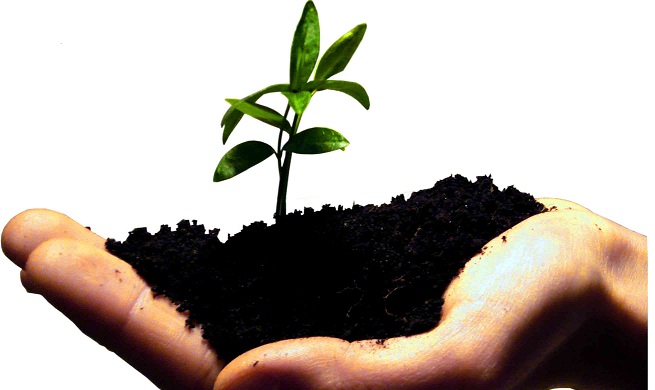